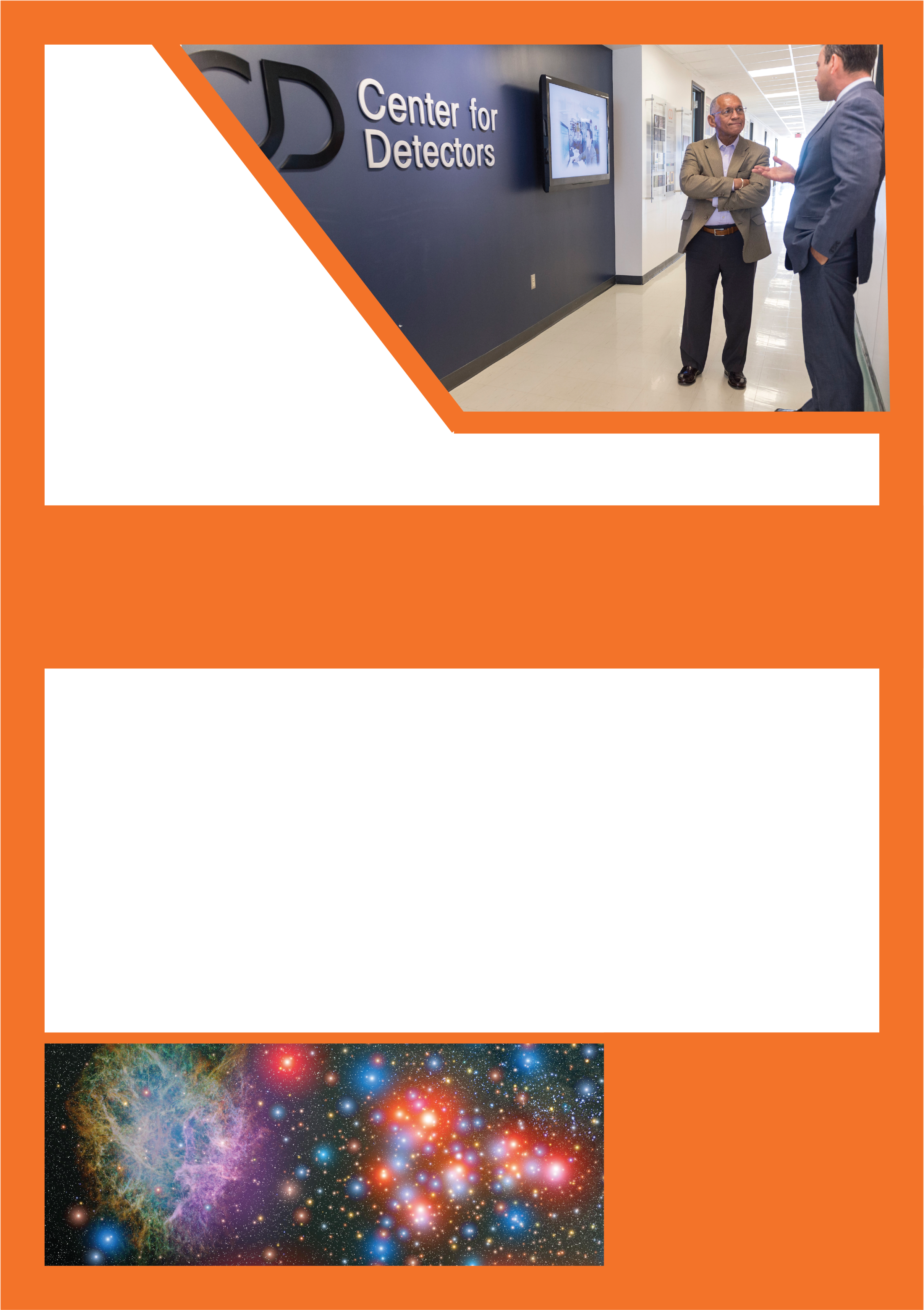 The
Center
   for
Detectors
           is
CfD Director chats with the Head of NASA
Check us out online at: ridl.cfd.rit.edu
NOW HIRING
Software Engineers for STARSHOT
Starshot is a new project at RIT
Job Functions
Skills Needed
This position can also be a co-op.
If you are interested, apply on handshake here:  or email your resume along with three letters of recommendation and your unofficial transcripts to admin@cfd.rit.edu